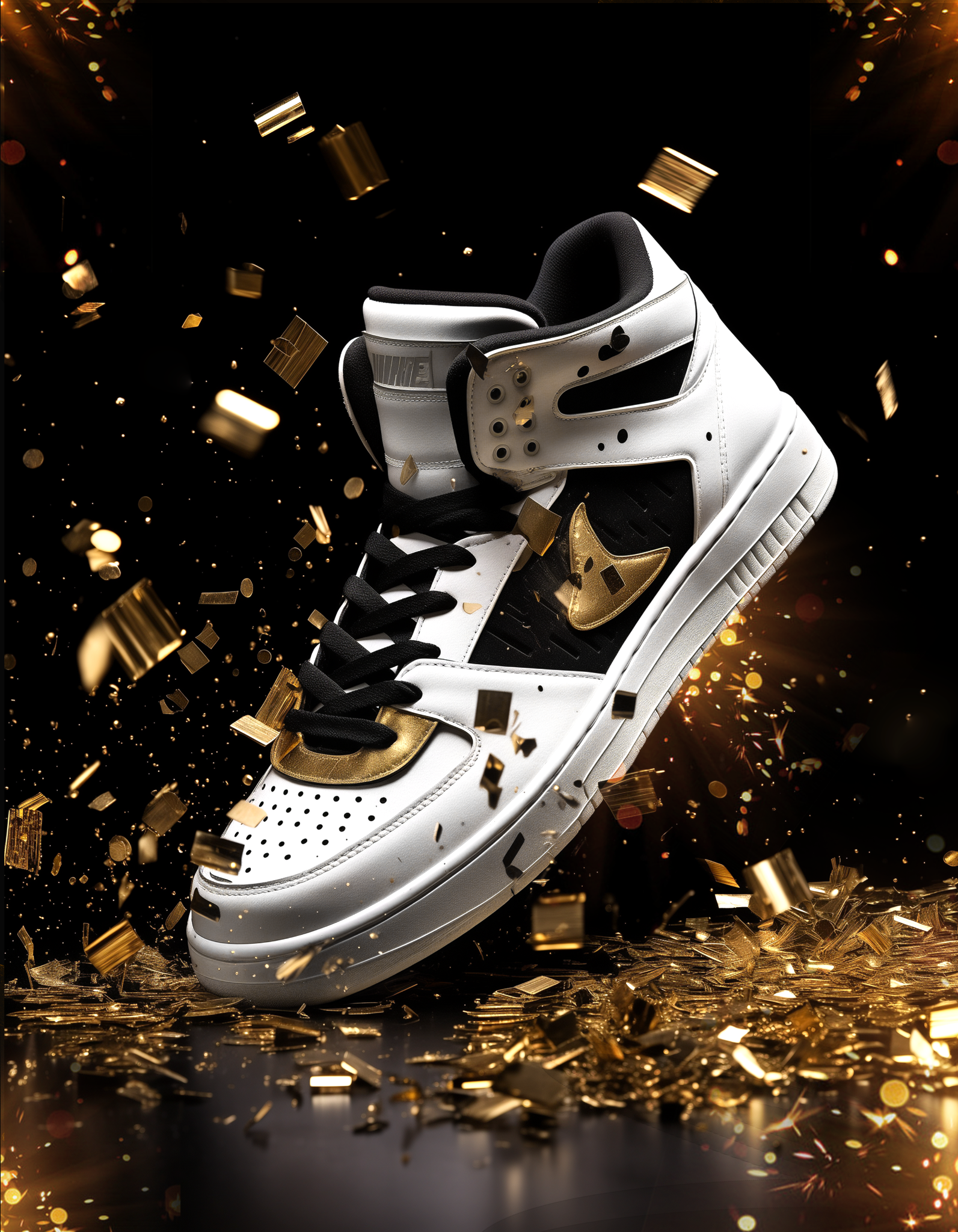 PARTY
SNEAKER
Ball
07.11
DJ
DAVID
LIKA
SWEET
DJ
RANDY
START
AT 6PM
PARTY
AGE 18+
ADMISSION 10$
FREE PARKING
11301 West Olympic Boulevard Apt. 100 Los Angeles, CA 90064
For Information: 123 0434 0656, 123 4534 5054